Real-Time Co-optimization Task Force (RTCTF) Update

Matt Mereness
RTCTF Chair

TAC
July 29, 2020
Outline of RTCTF Update
RTC Revision Requests (RTCRRs) 
RTCRR Review Schedule & Progress to Date
Potential August TAC voting item
Next Steps
Appendix 
RTCRR Review Process
Previously Discussed Consensus Items
Overall RTC Delivery Schedule
2
RTC Revision Requests
Reminder that based on the Board-approved RTC Key Principles (KPs), ERCOT developed and released the following NPRRs, NOGRR, and OBDRR with a single Impact Analysis (IA).
3
RTCRR Review Schedule & Progress to Date
Schedule of 2020 meetings for RTCRRs:
Mar. 11 – RTCTF (Plan and logistics for RR review)  
Apr.   8 – RTCTF (Review detailed plan, and begin review process)
Apr. 30 – RTCTF 
May 11 – Special RTCTF for Potential Design Flaw- AS Price Cap discussion 
May 20 – RTCTF 
Jun. 10 – RTCTF 
Jun. 22 – Special RTCTF for Ancillary Service Deployments
Jun. 29 – RTCTF 
Jul. 15 – Special RTCTF for AS Deployment Expectations & Durations
Jul. 22  – RTCTF 
Aug. 12 – RTCTF 
Sep. 9   – RTCTF 
Sep. 28 – RTCTF 
Oct. 21 – RTCTF 
Nov. 5 – ROS
Nov. 11 – PRS
Nov. 12 – RTCTF (if needed)
Nov. 17 – CWG
Nov. 18 – TAC
Dec. 8 – ERCOT Board
4
RTCRR Review Schedule & Progress to Date
Detailed schedule for reviewing the RTCRR language with RTCTF (posted on the RTCTF page, and excerpt below).

The overall status for 193 total binding document sections under review:
RTCTF has reached consensus on 141 sections to date.
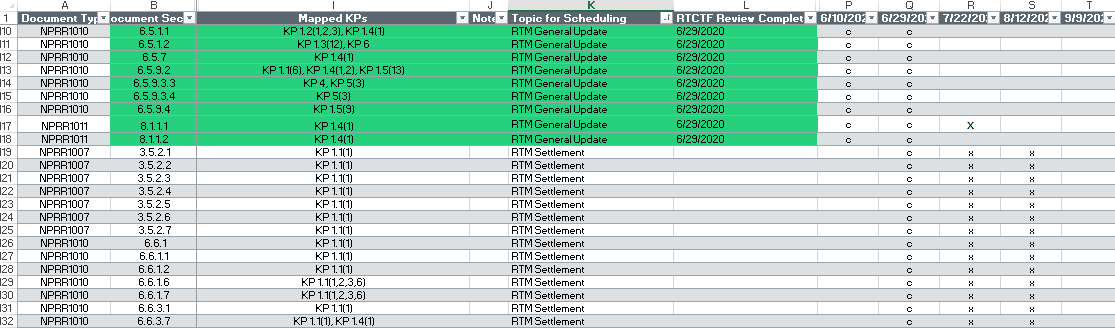 5
RTCRR Review Schedule & Progress to Date
6/29/2020 RTCTF Consensus (34 items):
DAM General Update (Round 3)
NPRR1008 (4.4.7.3)
RUC Settlement (Round 3)
NPRR1009 (5.6.2, 5.7.1.3, 5.7.1.4, 5.7.4.1.1)
RTM - AS Deployment (Round 2)
NPRR1007 (3.16, 3.17.1, 3.18)
RTM - General Update (Round 2)
NOGRR211 (2.1, 2.2.4, 2.2.4.2)
NPRR1013 (1.3.1.4, 1.3.3)
NPRR1007 (3.6.1, 3.8.1, 3.8.2, 3.8.3, 3.14.4.1)
NPRR1008 (4.4.4, 4.4.7.4)
NPRR1010 (6.1, 6.3, 6.3.1, 6.3.2, 6.4.7.1, 6.5.1.1, 6.5.1.2, 6.5.7, 6.5.9.2, 6.5.9.3.3, 6.5.9.3.4, 6.5.9.4) 
NPRR1011 (8.1.1.1, 8.1.1.2)
6
RTCRR Review Schedule & Progress to Date
7/22/2020 RTCTF Consensus (46 items):
RTM - AS Deployment (Round 3)
NPRR1010 (6.5.7.4.1, 6.5.7.6.1, 6.5.7.6.2, 6.5.7.6.2.1, 6.5.7.6.2.2, 6.5.7.6.2.3, 6.5.7.6.2.4, 6.5.9.4.2)
RTM – General Update (Round 3)
NPRR1010 (6.4.9.1.2)
RTM Settlement (Round 2)
NPRR1007 (3.5.2.1, 3.5.2.2, 3.5.2.3, 3.5.2.4, 3.5.2.5, 3.5.2.6, 3.5.2.7)
NPRR1010 (6.6.1, 6.6.1.1, 6.6.1.2, 6.6.1.6, 6.6.1.7, 6.6.3.1, 6.6.3.7, 6.6.3.9, 6.6.5.1, 6.6.5.1.1.3, 6.6.5.1.1.4, 6.6.5.2, 6.6.5.2.1, 6.6.5.3, 6.6.5.3.1, 6.6.5.4, 6.6.5.5, 6.6.5.5.1, 6.6.5.6, 6.6.12.1, 6.7.1, 6.7.2, 6.7.2.1, 6.7.2.2, 6.7.3, 6.7.4) 
NPRR1012 (9.5.3, 9.19.1)
Additional Comments for Renaming of Base Point Deviation (Round 1)
NPRR1007 (3.8.3) - Initial consensus on 6/29/20
NPRR1011 (8.1.1.1) - Initial consensus on 6/29/20
7
Potential August TAC voting item
There have been discussions and a special RTCTF to discuss details of Ancillary Service Deployment expectations and durations.
Detailed discussion has helped clarify expectations, including adding more language to protocols and developing tables and examples of dispatch scenarios.
One RTCTF participant is considering an alternative which would be brought to TAC in August for endorsement.
Not for discussion today, rather as a heads-up.
8
Next Steps
Review reminders:
As always, MPs encouraged to send Revision Request redlines for RTCTF consideration to DMaggio@ercot.com & MMereness@ercot.com to document and discuss at next meeting.  
You can also submit formal comments through the standard Market Rules RevisionRequest process.
On July 8, 2020 ERCOT posted formal comments for some NPRRs to capture cumulative consensus changes as a single set of redlines under the author of “ERCOT 070820”,
Included portions of NPRR1007, 1008, 1009, and 1010

Next RTCTF is August 12th 

Any comments or questions?
9
Appendix
RTCRR Review Process
Previously Discussed Consensus Items
Overall RTC Delivery Schedule
10
ERCOT will file cumulative RTCRR comments reflecting when consensus on sections achieved. (Also tracked in summary spreadsheet)
RTCRR Review Process
Consensus Items Tracked in Spreadsheet as Complete
Resolved Items Tracked in Spreadsheet as Complete
7-days prior #1
ERCOT posts agenda and RTCRRs to be reviewed
7-days prior #3
Non-consensus materials posted for options on language to be considered.
2-days prior #2
ERCOT  responds to MP comments with redlines
Meeting #1                              Meeting #2                                Meeting #3
During meeting, MPs discuss any concerns or alternatives
7-days prior #2
MP comments and redlines due and posted to address concerns or alternatives
7-days prior #3
MPs must document concerns and alternative language prior to meeting, and be prepared to discuss.
TAC will be updated monthly.  If irresolvable issues occur at RTCTF, the RTCTF Chair can request TAC endorsement to resolve.
8
RTC Review Process (continued)
At the May 2020 TAC meeting there was no opposition to the following process (if needed) to potentially modify RTCRRs beyond the scope of the RTC KPs if a market design flaw or error was discovered following Board approval of the RTC KPs:
The modification complies with PUC directives; 
The modification will not incur additional RTC project costs or schedule delays; and
The modification will not delay timely implementation of RTCRRs (i.e., will not prevent the Board from considering the NPRR at the December 8, 2020 Board meeting).

Next slide describes the review and escalation process from RTCTF to TAC
12
RTC Review Process (continued)
Proposed process for modifying RTCRRs beyond scope of Board-approved KPs:
A Market Participant has the right to express concerns with a RTCRR.
A Market Participant may file comments to modify a RTCRR beyond the scope of the Board-approved KPs.
In comments to modify an RTCRR, the submitting party shall explain how the revisions meet the criteria proposed on the previous slide.
RTCTF will provide:
The technical forum (e.g., an extra off-cycle meeting) for discussion of the proposed RTCRR changes with the understanding that RTCTF consensus is not practical and will not occur.
At TAC:
RTCTF Chair will advise TAC leadership of any RTCRR Comments that propose to modify the scope of the KPs beyond that which was approved by the Board, and 
Request time for the MP to present to TAC for consideration, as well as another MP to present the counterpoints (if any) as to why the existing KP should continue to be maintained and aligned with RTCRRs.  
TAC may take a straw poll to endorse the proposed NPRR comments; the vote would not be binding and therefore non-appealable, but would classify the modified/added concept as valid.
If TAC endorses the alternative, the RTCTF Chair would update the Board of the straw poll decision.
The RTCRR comments would subsequently be considered at PRS, TAC, and ultimately the ERCOT Board as consistent with Protocols Section 21 process.
13
Previously Discussed Consensus Items
4/30/2020 RTCTF Consensus:
SWCAP/VOLL - OBDRR020 (Sections 2 and 4)
AS Proxy Offers and General SCED – NPRR1010 (6.4.9.1.1)
Reliability Deployment Pricing Run - NPRR1010 (6.5.7.3.1)
COP Changes - NPRR1007 (3.9, 3.9.1, and 3.9.2)
RUC General Update - NPRR1009 (5.1, 5.2.2.1, 5.2.2.2, 5.3, 5.4, 5.4.1, and 5.5.2)

5/20/2020 RTCTF Consensus:
SWCAP/VOLL- NPRR1008 (4.4.11 and 4.4.11.1)
ASDC Creation- NPRR1008 (4.4.12)
AS Proxy Offers and General SCED- NPRR1010 (6.5.7.3)
Market Restart- NPRR1013 (25.3)
SASM Removal- NPRR1008 (4.5.2) & NPRR1010 (6.4.9, 6.4.9.1.3, 6.4.9.2, 6.4.9.2.1, 6.4.9.2.2, and 6.4.9.2.3)
DAM General Update- OBDRR020 (Appendix 1)
14
Previously Discussed Consensus Items (continued)
6/10/2020 RTCTF Consensus (37 items):
DAM – AS Only Offer Material (Round 3)
NPRR1008 (4.3, 4.4.7.2, 4.4.7.2.1, 4.4.7.2.2, 4.4.7.2.3, 4.4.7.2.4, and 4.5.3)
RTM - Telemetry and RLC (Round 3)
NPRR1010 (6.4.6, 6.5.5.2, 6.5.7.1.12, 6.5.7.1.13, and 6.5.7.2)
DAM General Update (Round 3)
NPRR1008 (4.1, 4.2.1.2, 4.4.7.1, 4.4.7.1.1, 4.4.7.3, 4.4.8, 4.4.9.3.1, 4.4.9.3.3, 4.4.9.4.1, 4.4.9.5.1, and 4.5.1)
Credit (Round 2) 
NPRR1013 (16.11.4.1, 16.11.4.3.2)
DAM Credit/Settlement (Round 2)
NPRR1008 (4.4.10, 4.6.2.3.1, 4.6.4.1.1, 4.6.4.1.2, 4.6.4.1.3, 4.6.4.1.4, 4.6.4.1.5, 4.6.4.2.1, 4.6.4.2.2, 4.6.4.2.3, 4.6.4.2.4, 4.6.4.2.5)
15
Overall RTC Delivery Schedule
Draft Timeline



There are several items/policies, beyond RTCRRs, that must be addressed prior to the implementation of RTC—e.g.:
Proxy Offer Curves;
RUC AS Demand Curves; 
Transitional language for RTC go-live (if any);
ORDC/RTC results comparison; and
Target dates for MP detailed requirements (e.g., SCADA changes, XML changes, Market Trials plans).
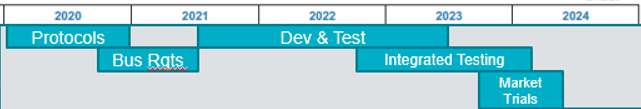 16